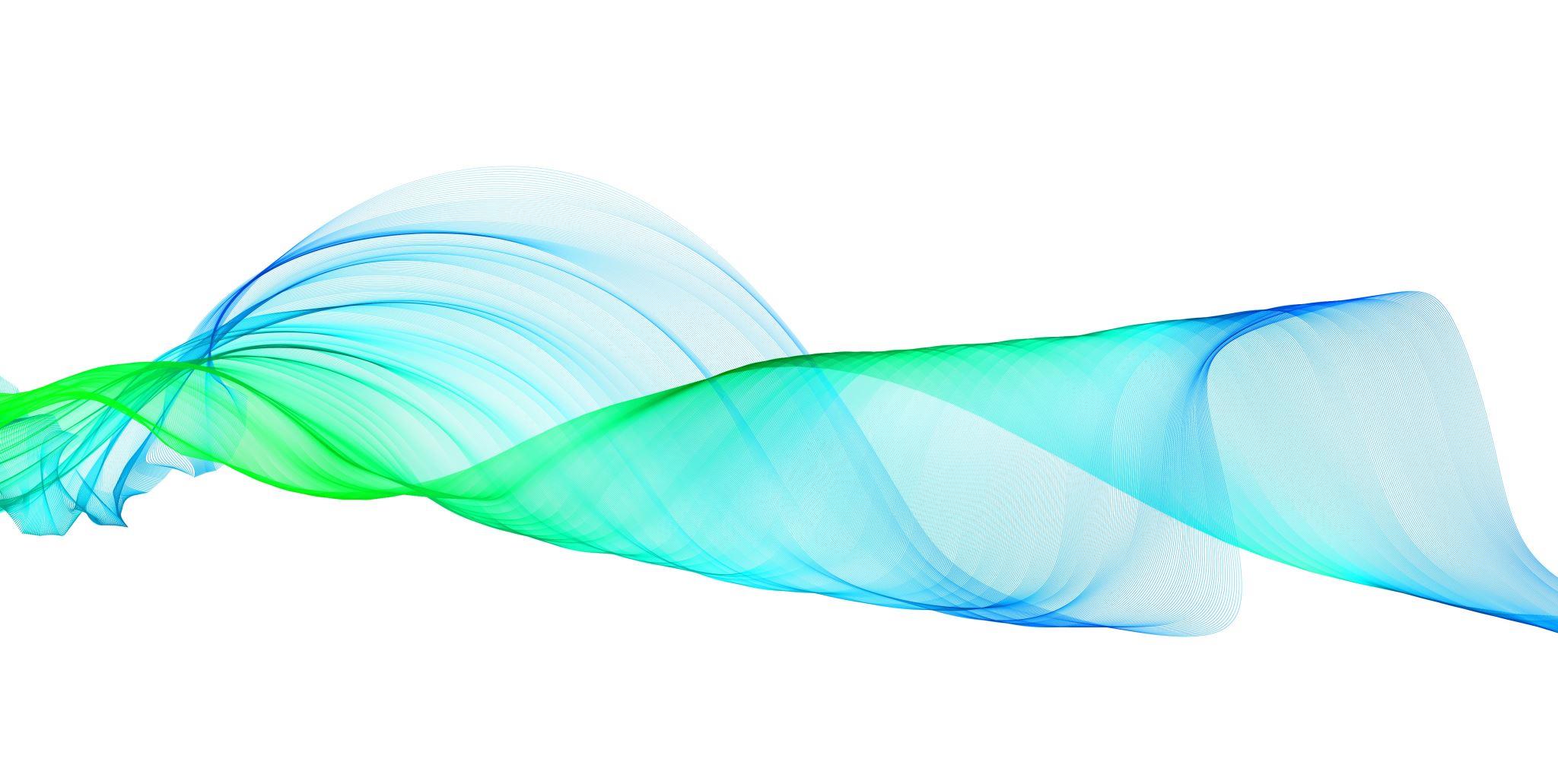 Centro Studiper la Mediazione Scolastica e Familiare ad Orientamento Sistemico e per il Counselling Sistemico-RelazionaleSEZIONE FORMAZIONE AREA GIURIDICAVia San Bernardino, 49 – LEGNANO (Mi)E-mail: info@centrostudimediazione.it www.centrostudimediazione.it
«La trasformazione delle dinamiche intrafamiliari: cosa cambia per il diritto di famiglia»

Modalità e durata dell’evento: 
Webinar di 1 ora, fruibile attraverso collegamento a piattaforma del Centro Studi e Ricerche per la Mediazione Scolastica e Familiare – www.centrostudimediazione.it
Relatore:
Dott.ssa Lilia Andreoli
Crediti formativi:
È riconosciuto n. 1 credito per la formazione continua degli Avvocati (delibera CNF 07.05.2021)
Modalità di iscrizione:
Per informazioni ed iscrizioni contattare la Dott.ssa Lilia Andreoli al numero: 349.4938105 o inviare una mail all’indirizzo: info@centrostudimediazione.it